Click to play
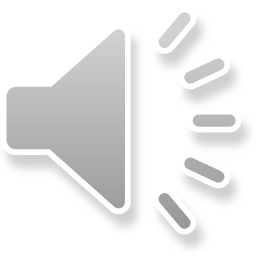 Start with slide, delay 1.5 sec, repeat 2x
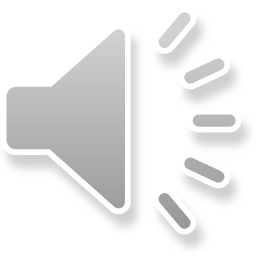